Making A Farm Visit Hints and Strategies2019 Midwest Regional Dairy ChallengeHCC, IL  February 14, 2019
Mike Hutjens
Professor of Animal Sciences Emeritus
Today’s Changing Economics
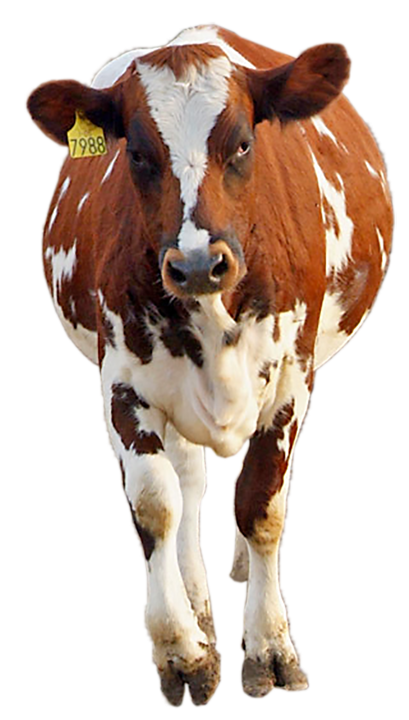 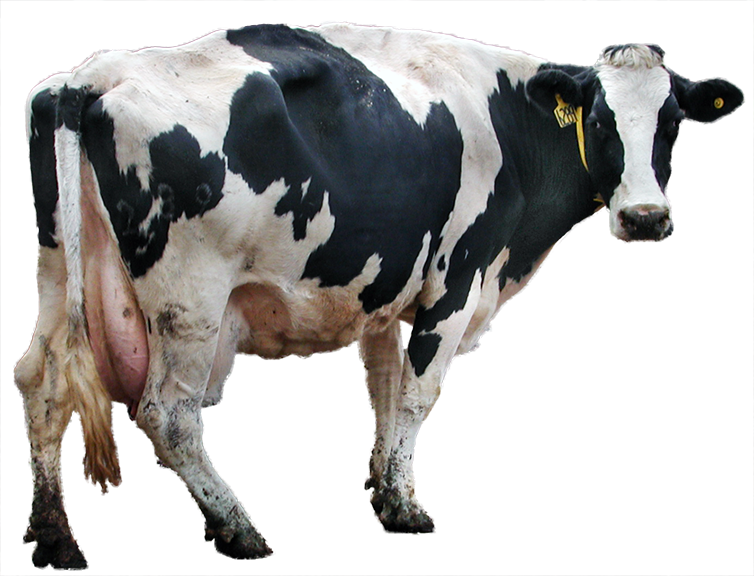 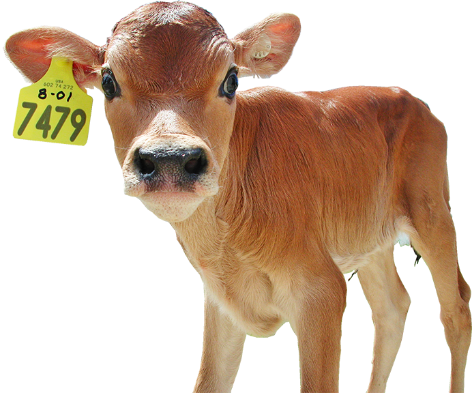 Close up heifers  < $1,200+
Wisconsin costs to raise a heifer is $2,000
Cull cows at 40 to 62 ¢/lb
Bull calves worth $50
Heifer calves are lower
Changing  Dairy Economics
Milk Economics (Dec, 2018)
 	Class III milk price: $13.28/cwt
 	Milk fat value: $2.51/lb  
 	Milk protein value: $1.14/lb
Milk quota and milk base are here
Classification of Today’s Dairy Farms
We will survive.
We are using up our equity; need to stop the bleeding.
We cannot get out, I am not giving the cows away
Will the banker extend more line of credit?
We will sell period
Making a Farm Visit—Who Arranges?
Individual farmer
Local veterinarian
Feed company/cooperative
Consultant
Extension 
Bottom line:  Another set of eyes
Making The Farm Visit—Why?
Ask the reason why you are invited
A clearly defined problem
Need to improve production/components
Desire to increase profits
Ask each person involved:  farmer, veterinarian, feed company, extension advisor, spouse, etc.
Goals for the Farm
Is the farm positioned to compete with the current size, labor status, and economic situation?
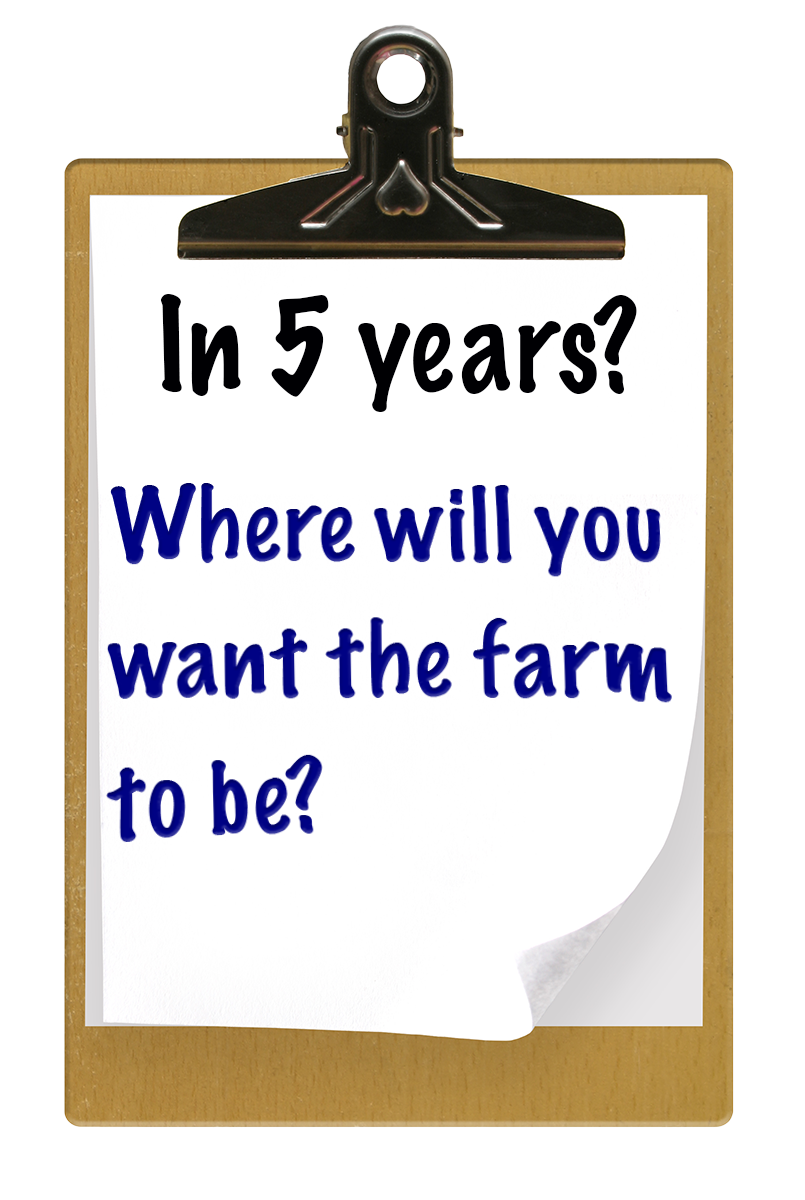 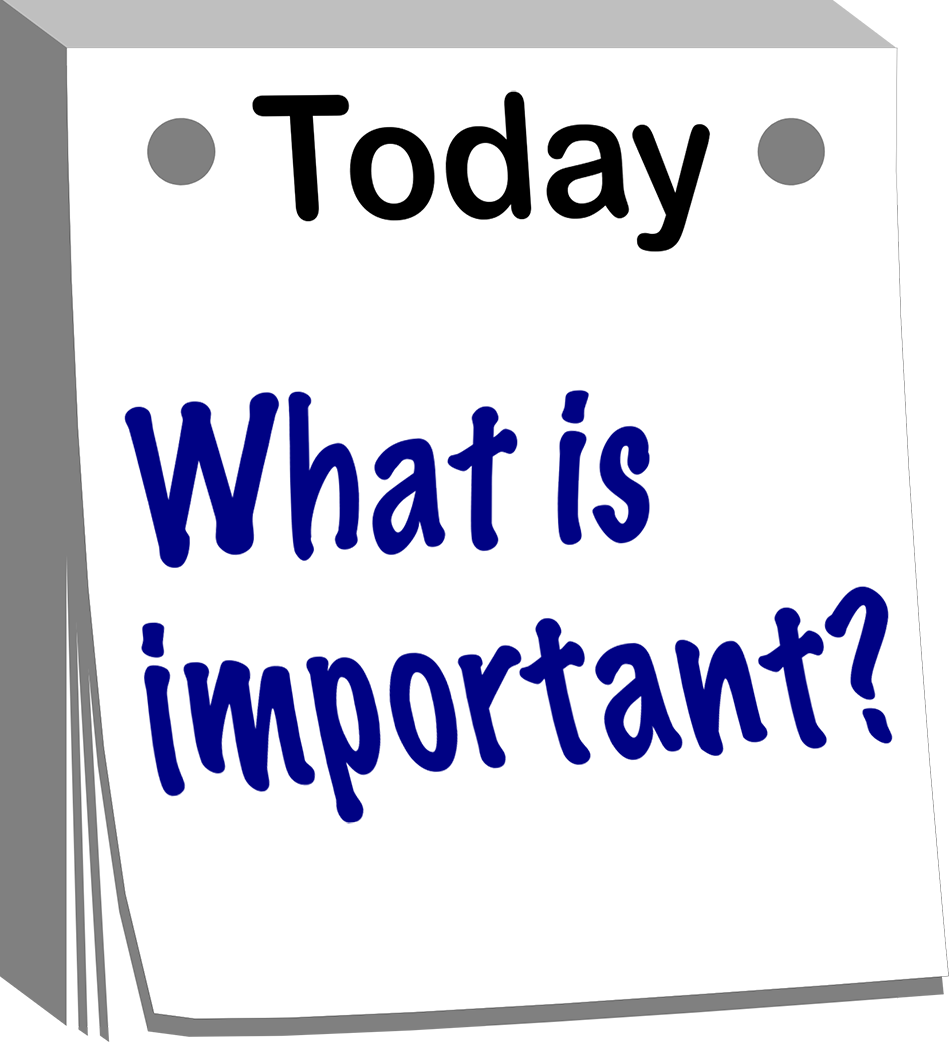 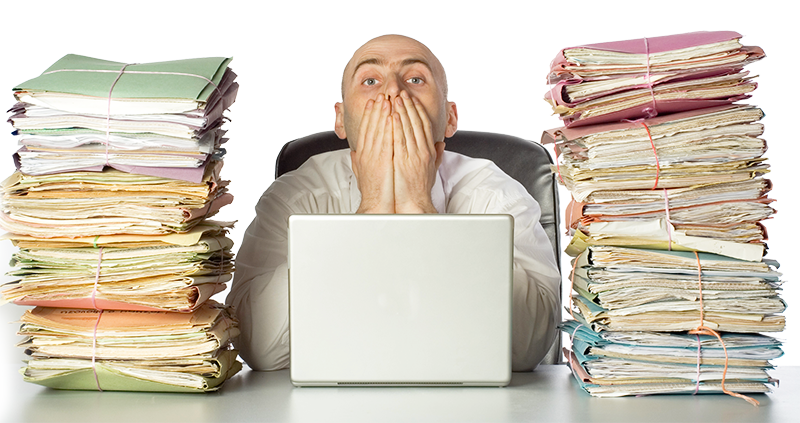 Develop a Strategy: Looking Back
Milk yield (Rolling Herd Avg)
Trends in 
Reproduction
Somatic cell
Health
Dry cow program
Heifer program
Etc.
Age of the herd (% of different parity)
Number of heifers
Herd size
Milk components
2016
2017
2018
2019
Developing Your Plan
Collecting data before the visit
DHI / Dairy Comp / PC Dart
Milk processing records
On-farm data: health, reproduction, milk quality….
Areas of investigation
Your area of specialty
Other areas: genetics, culling, financial, feeding, reproduction, milk quality, labor….
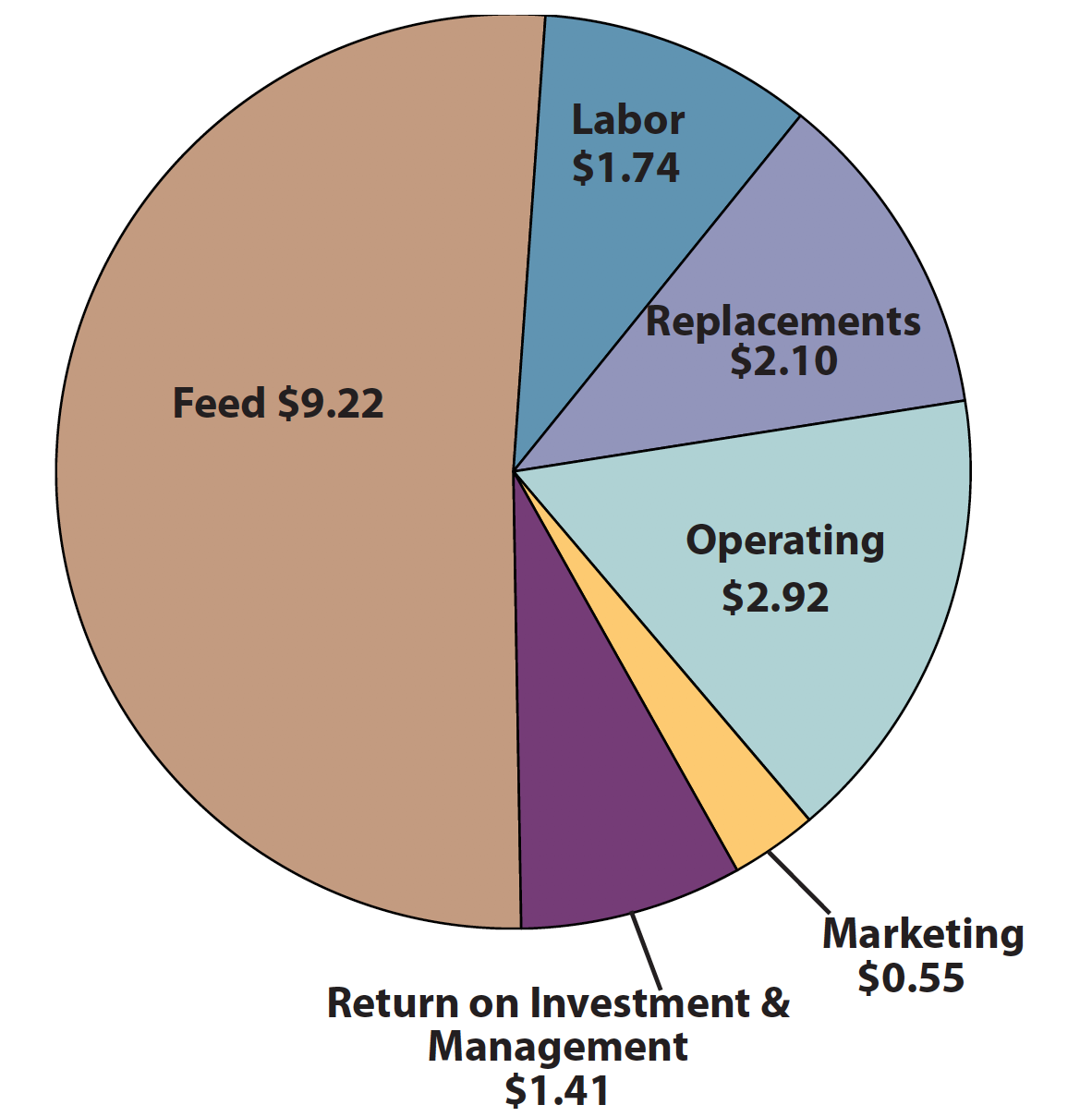 Cost Comparison Summary(Cost per cwt)
California: Cost of Milk Production 2016 AnnualCalifornia Department of Food and Agriculture
Collect Data and Evaluate
Summarized data with evaluated (milk fat levels are low or 3.6% vs 3.8% Holstein breed average)
Consider frequency distributions (average manure score is 3.0 or 30% score 3, 40% score 3, and 30% score 4 for the high pen)
Photos can be useful (heifers are heavy)
Use research (based on U of WI, NRC-2001, and/or recommended by Mike Hutjens)
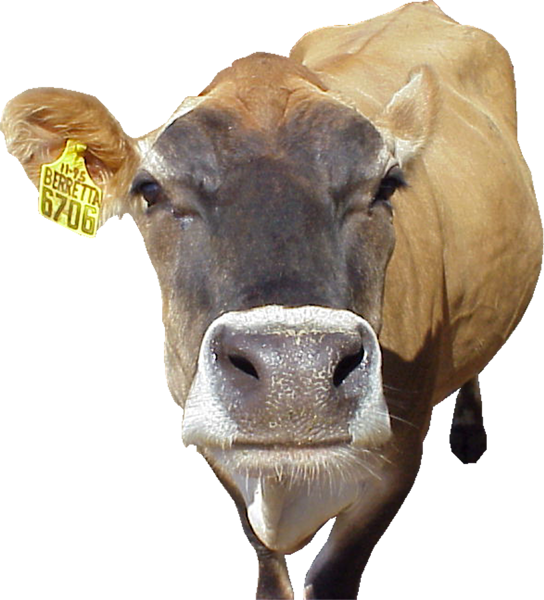 Feed Evaluation
Evaluating Rations
Nutrient profile (pounds or percent of MP, NDF, starch, DCAD….)
Dry cows vs. milk cows groups
Feed particle size
Forage quality and sources
Ingredient selection (palm oil, organic trace minerals, rumen protected, amino acids….)
Evaluating Feeding  System
Evidence of sorting
Inches of feed bunk space per cow
Heat stress abatement
Feeding frequency
Pushing of feed
Feed weigh back (orts) and evaluation
Milk Fat and Milk Protein Relationship(Hoard’s Dairyman—August 2018)
Pounds of Protein and Fat
Forage Quality:  NDFD--48 Summary
Legume Haylage
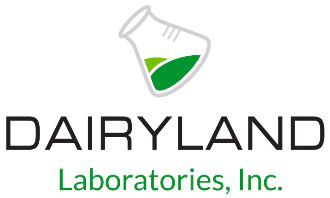 Corn Silage Fiber Values
Feed Efficiency
Feed Efficiency:    Pounds of 3.5%fat corrected milk divided by pounds of DM consumed
			High group, mature cows 	> 1.7       
			High group, 1st lactation   	> 1.6
			Low group, all cows	  	> 1.2
			One group TMR herds	> 1.5
			Fresh cows (< 21 days)	< 1.5
			Concern  				< 1.3
     Example: 75 pounds milk / 50 pounds DMI = 1.5
     3.5% FCM = (0.4324 x lbs. of milk)   +  (16.216 x lbs of milk fat)
Milk Yield Targets (Ohio State University)
Milk Yield (lb)		Feed efficiency
		55				1.25
		60				1.32
		65				1.38
		70				1.44
		75				1.49
		80				1.54
		85				1.58
		90				1.63
Milk Yield Targets (Ohio State University)
Feed efficiency
Milk Yield (lb)
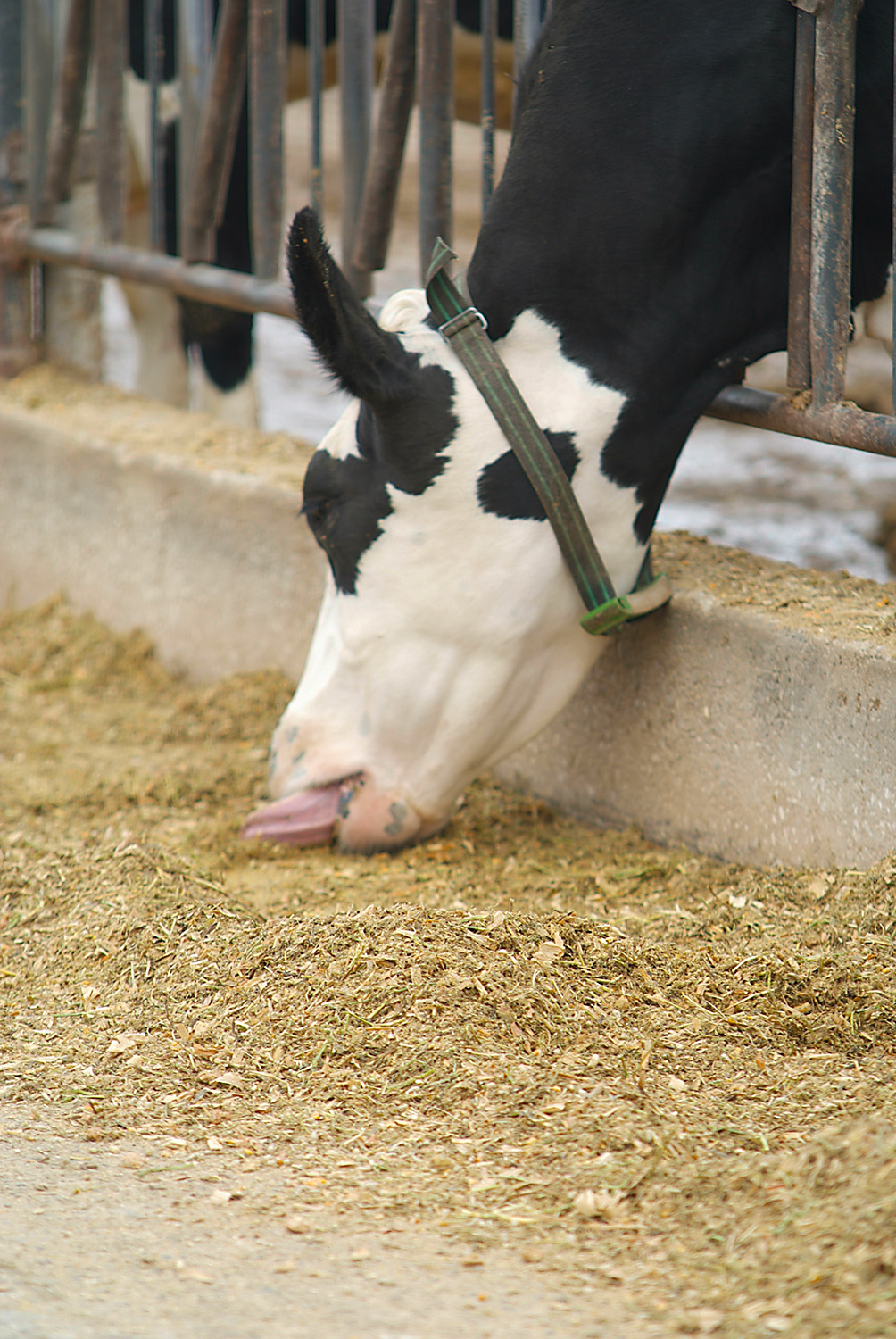 What is Shrink?
The quantity of feed fed that the cow doesn’t eat
Varies from 1 to > 20% of available feed
Cost 10 cents to 15 cents per cow per day
Shrink Areas of Focus
Forage management
Pre-blending concentrates
Weigh backs
Reducing feed variation
TMR mixing strategies (precision blending)
Storage (bags, vertical storage, etc)
Tracking inventory
Physically effective fiber
Providing 3 pounds of feed particles over ¾ inch or 19 cm (6% Penn State top box)
550 to 600 minutes of cud-chewing  (>450 minutes/cow on rumination collar) 
50 to 75% of cows at rest should be cud-chewing 
 > 50 chews per bolus of feed.
Result:  Rumen pH should be over 6.0 and 
> 2.2 parts acetate : one part propionate
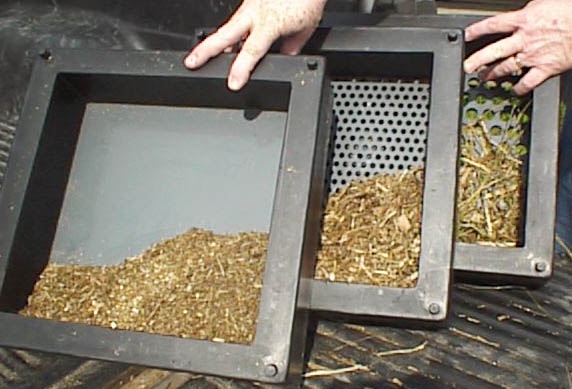 Penn State Separator (Illinois)
* 3/4 TLC-Process
Penn State Separator / PA(3rd box at 4.0 mm)
* 3/4 TLC-Process
Kernel Processing Score
∆Worth 2 lb. Milk 
or 2 lb. Corn
Each change is 2 lbs. more milk
RD Shaver UW-Madison
Distribution of Fecal Starch in Dairy TMR  (CVAS, 2017)
Feed Bench Marks
Feed costs per day: limited value
Feed costs per kg of mil: reflects milk yield, shrink, and feed costs
Feed costs per kg of dry matter: reflect feed ingredients selection
Income over feed costs: reflects profit margin
Feed efficiency: evaluates feed conversion to milk yield
Feeding Economics 2019
Feed costs per cow per day		$4.57	        
	Feed cost per lb DM			$0.09
		Milk Production 	  80 lb	  70 lb    
Feed cost per cwt 	$  5.71 	$   6.53
Income over feed costs ($16)	$ 10.29	$   9.47
Feed efficiency (lb milk/lb DM)	   1.60	   1.40
Total Cost to Raise a Dairy Replacement from Birth to Freshening
Raising Heifers is Not a Profit Center
Cost to raise heifers is >$2,000; current market prices between $1000 to $1200 for springing heifers
Number of heifers needed:
Culling rate
Death losses of heifers
Calving interval
Tools: 
Genomics (find the best ones)
Sex semen (get heifers from the best genetics)
Beef crossbreeds (premium +$150, calving ease, and healthy of calves)
When Raising Replacement Heifers
Must feed an accelerated liquid diet
Textured calf starter at >18% crude protein
Heifers must calve at 23 months
Must measure rate of gain (>1.8 lbs. Holsteins)
Must have health records on respiratory and scour calves (cull candidates)
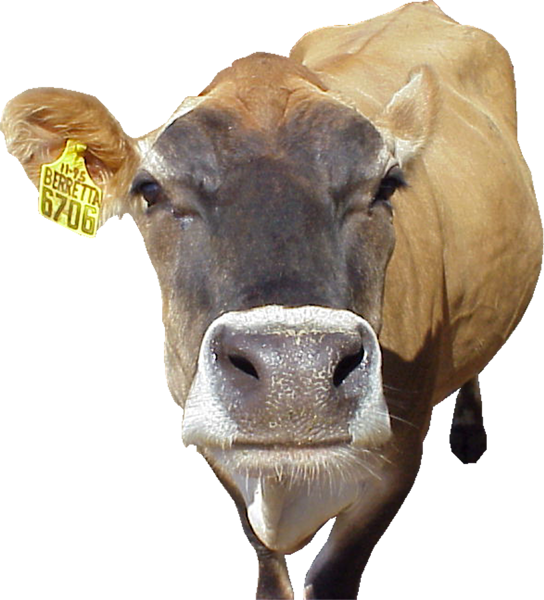 ReproductionEvaluation
Reproduction Evaluation
Preg rate (over 25%)
Heat detection rate (>60)
Conception rate (> 40%)
Synchronization programs
Pregnancy loss (< 15%)
Sex semen use
Culling EvaluationGenetic EvaluationLabor EvaluationFinancial EvaluationMilk Quality EvaluationHeifer EvaluationLameness Evaluation
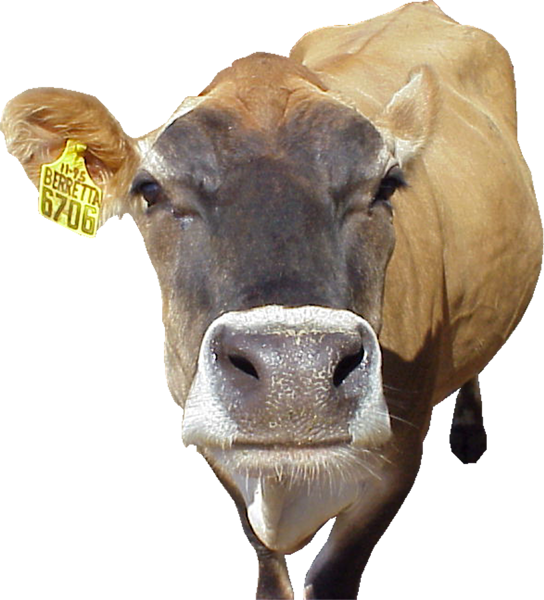 “Listening” To Your Herd
MUN levels	8 to 12 mg/dl
Milk protein test	> 3.2% (Hol), 4.0% (Jersey)
Milk fat test	>3.7% (Hol), > 4.6% (Jersey)
Management Level Milk	Increasing
Fecal scores	> 80% at 3
Lameness	< 10% at 3